sp-9. 高階関数
（Scheme プログラミング）
URL: https://www.kkaneko.jp/pro/scheme/index.html
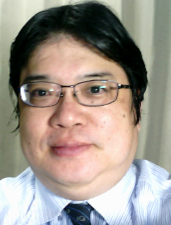 金子邦彦
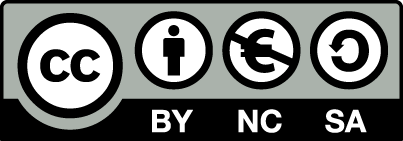 1
アウトライン
9-1 高階関数
9-2 パソコン演習
9-3  課題
2
今日の到達目標
高階関数のプログラムを理解できるようになる
リスト処理の関数 reduce
数列の和　series
べき級数　taylor-series
指数関数のテーラー展開 my-exp　
cos 関数のテーラー展開 my-cos, my-log
対数関数のテーラー展開 my-cos, my-log
3
高階関数とは
関数の入力が，関数である
4
置き換えモデル
置き換えモデル(substitution model)のプロセス
関数のパラメータが，実際の値で置き換わる
変数が実際の値で置き換わる
関数が，その「中身」で置き換わる
5
#i の意味
(expt 11 200)
	11200 を，有理数で計算
	⇒	結果は有理数で得られる

(expt #i11 200)
	11200 を，十数桁の小数で計算（近似値）
	⇒　結果は小数で得られる
(expt #i11 200) = #i1.8990527646046183e+208
この「#i」は「結果が近似値」という意味
6
e+208 の意味
10 の 208 乗の意味
1.8990527646046183e+208
	= 1.8990527646046183 × 10208

[参考]
1.23e-005	= 1.23 × 10-5
   			= 0.0000123
7
近似計算について
#iを付けると近似計算
計算結果として，近似値を得たいとき，#i を付ける
	例）(expt #i11 200)
			
sin, cos, log 等の値は，近似値でしか得られない
	例：「(sin 0.1)」を実行すると → #i0.09983341664682816

近似値を使った計算を繰り返すと，誤差が積み重なる
8
9-2 パソコン演習
9
パソコン演習の進め方
資料を見ながら，「例題」を行ってみる

各自，「課題」に挑戦する



自分のペースで先に進んで構いません
10
DrScheme の使用
DrScheme の起動
	プログラム　→ PLT Scheme → DrScheme
今日の演習では「Advanced Student」
	に設定
	Language 
	→ Choose Language 
	→ Advanced Student
	→ OK
	→ 「Execute ボタン」
11
Advanced Student
高階関数を実行するとき
DrScheme の Language で Advanced Student を選択すること
12
例題１．リストの総和
数のリスト a-list から総和を求める関数 list-sum を作る
但し，次の高階関数 reduce を使う
;; reduce: (number, data)->data, data, list -> data
;; (reduce g 0 (list 1 2 3)) = (g 1 (g 2 (g 3 0)))
(define (reduce op base L)
  (cond
    [(empty? L) base]
    [else (op (first L)
              (reduce op base (rest L)))]))
13
「例題１．リストの総和」の手順
次を「定義用ウインドウ」で，実行しなさい
入力した後に，Execute ボタンを押す
;; reduce: (number data -> data) data list -> data
;; (reduce g 0 (list 1 2 3)) = (g 1 (g 2 (g 3 0)))
(define (reduce op base L)
  (cond
    [(empty? L) base]
    [else (op (first L)
              (reduce op base (rest L)))]))
;; list-sum: list -> number
;; total of a list
;; (list-sum (list 40 90 80)) = 210
(define (list-sum a-list)
    (reduce + 0 a-list))
2. その後，次を「実行用ウインドウ」で実行しなさい
(list-sum (list 1 2 3))
(list-sum empty)
☆　次は，例題２に進んでください
14
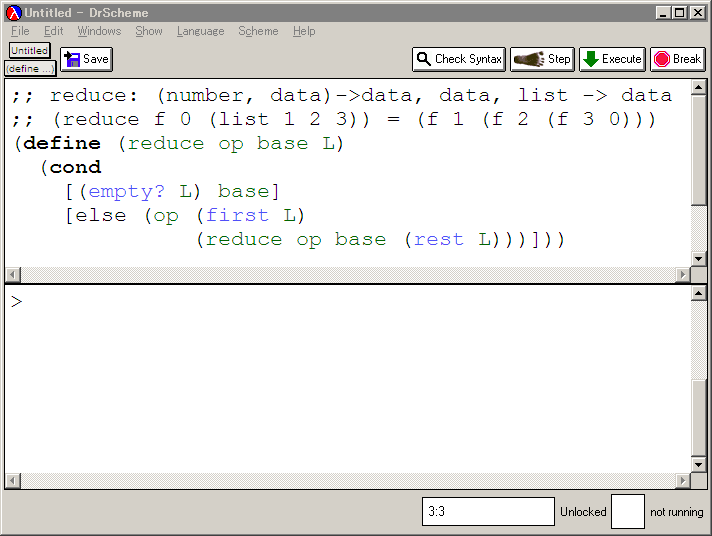 まず，関数 reduce を定義している
15
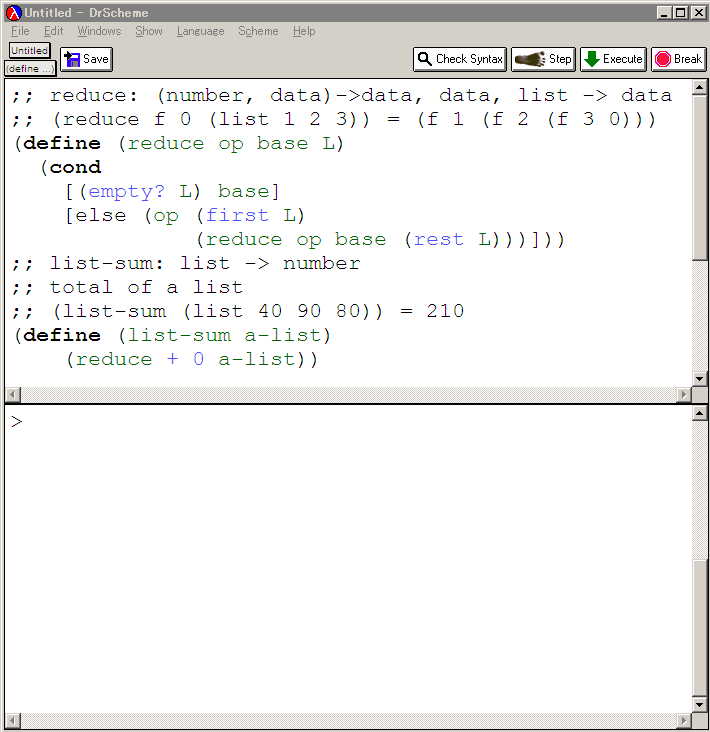 次に関数 list-sum を定義している
(define (list-sum a-list)
    (reduce + 0 a-list))
16
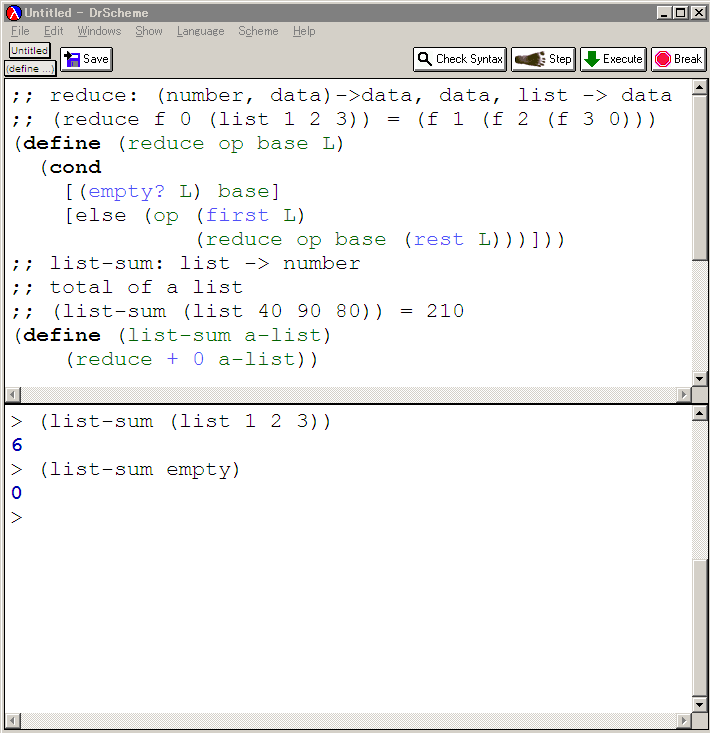 これは，
	(list-sum (list 1 2 3))
と書いて，a-list の値を
(list 1 2 3) に設定しての実行
実行結果である「6」が
表示される
17
入力と出力
(list 1 2 3)
0
g
(g 1 (g 2 (g 3 0)))
の値
(g が足し算 + のときは
　1+2+3+0 = 6）
reduce
出力
入力
出力は数値
入力はリスト，数値
と関数
reduce は，関数を入力とするような関数
（つまり高階関数）
18
;; reduce: (number data -> data) data list -> data
;; (reduce g 0 (list 1 2 3)) = (g 1 (g 2 (g 3 0)))
(define (reduce op base L)
  (cond
    [(empty? L) base]
    [else (op (first L)
              (reduce op base (rest L)))]))
;; list-sum: list -> number
;; total of a list
;; (list-sum (list 40 90 80)) = 210
(define (list-sum a-list)
    (reduce + 0 a-list))
関数 op が，「reduce」
の入力になっている
19
(list-sum (list 1 2 3)) から 6 に至る過程の概略
最初の式
(list-sum (list 1 2 3))
= (reduce + 0 (list 1 2 3))
= … 
= (+ 1 (reduce + 0 (list 2 3)))
= …
= (+ 1 (+ 2 (reduce + 0 (list 3))))
= …
= (+ 1 (+ 2 (+ 3 (reduce + 0 empty))))
= ...
= (+ 1 (+ 2 (+ 3 0)))
= … 
= 6
コンピュータ内部での計算
実行結果
20
(reduce + 0 (list 1 2 3) から(+ 1 (reduce + 0 (list 2 3) に至る過程
この
部分は
(list-sum (list 1 2 3))
= (reduce + 0 (list 1 2 3))
= … 
= (+ 1 (reduce + 0 (list 2 3)))
= …
= (+ 1 (+ 2 (reduce + 0 (list 3))))
= …
= (+ 1 (+ 2 (+ 3 (reduce + 0 empty))))
= ...
= (+ 1 (+ 2 (+ 3 0)))
= … 
= 6
(reduce + 0 (list 1 2 3)) 
= (cond
    [(empty? (list 1 2 3)) 0]
    [else (+ (first (list 1 2 3))
              (reduce + 0 (rest (list 1 2 3))))])
= (cond
    [false 0]
    [else (+ (first (list 1 2 3))
              (reduce + 0 (rest (list 1 2 3))))])
= (+ (first (list 1 2 3))
        (reduce + 0 (rest (list 1 2 3))))
= (+ 1 (reduce + 0 (rest (list 1 2 3))))
= (+ 1 (reduce + 0 (list 1 2)))
21
(reduce + 0 (list 1 2 3) から(+ 1 (reduce + 0 (list 2 3) に至る過程
(list-sum (list 1 2 3))
= (reduce + 0 (list 1 2 3))
= … 
= (+ 1 (reduce + 0 (list 2 3)))
= …
= (+ 1 (+ 2 (reduce + 0 (list 3))))
= …
= (+ 1 (+ 2 (+ 3 (reduce + 0 empty))))
= ...
= (+ 1 (+ 2 (+ 3 0)))
= … 
= 6
この
部分は
(reduce + 0 (list 1 2 3)) 
= (cond
    [(empty? (list 1 2 3)) 0]
    [else (+ (first (list 1 2 3))
              (reduce + 0 (rest (list 1 2 3))))])
= (cond
    [false 0]
    [else (+ (first (list 1 2 3))
              (reduce + 0 (rest (list 1 2 3))))])
= (+ (first (list 1 2 3))
        (reduce + 0 (rest (list 1 2 3))))
= (+ 1 (reduce + 0 (rest (list 1 2 3))))
= (+ 1 (reduce + 0 (list 1 2)))
これは，
	(define (reduce op base L)
	  (cond
	    [(empty? L) base]
	    [else (op (first L)
	              (reduce op base (rest L)))]))
の op を + で，base を 0 で，L を (list 1 2 3) で置き換えたもの
22
例題２．x の n 乗の近似値
#iを付けた近似計算を試してみるために，expt を使って，11 の 200 乗を計算してみる
		(expt  11 200)
   		(expt #i11 200)

「#i」 は近似値という意味．近似計算でよい
ことをコンピュータに教えている
23
「例題２．x の n 乗の近似値」の手順
1. 次を「実行用ウインドウ」で実行しなさい
(expt 11 200)
(expt #i11 200)
☆　次は，例題３に進んでください
24
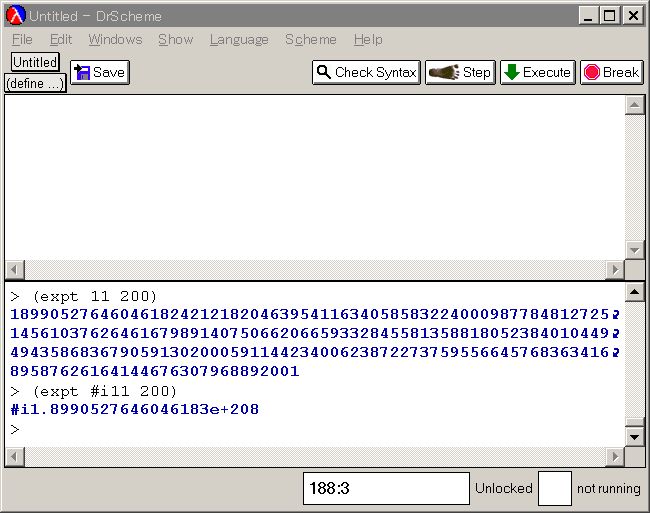 この「#i」は，「近似計算でよい」
ことをコンピュータに教えている
結果は「近似値」
である
25
数列の和
数列の和を求める高階関数 series を作る
数値 n と関数 f から，(f 1), (f 2), …. (f n) の和を求める　⇒　(f i) は数列の第 i 項
	
series を使って，簡単な数列の和を求めてみる
２乗の和 12 + 22 + … + n2 
３乗の和 13 + 23 + … + n3
つまり
26
数列の和
n = 1 のとき
n > 1 のとき
27
数列の和
k2
数列 k2
100
80
総和が
60
40
20
0
k
8
7
10
6
9
5
4
3
2
1
28
「例題３．数列の和」の手順
次を「定義用ウインドウ」で，実行しなさい
入力した後に，Execute ボタンを押す
;; series: number (number -> number) -> number
;; (series f2 3) = (+ (f2 3) (+ (f2 2) (+ (f2 1))))
(define (series n f) 
    (cond
        [(= n 1) (f 1)]
        [else (+ (f n)
                     (series (- n 1) f))]))
(define (f2 k)
    (* k k))
(define (f3 k)
    (* k k k))
2. その後，次を「実行用ウインドウ」で実行しなさい
(series 3 f2)
(series 4 f3)
☆　次は，例題４に進んでください
29
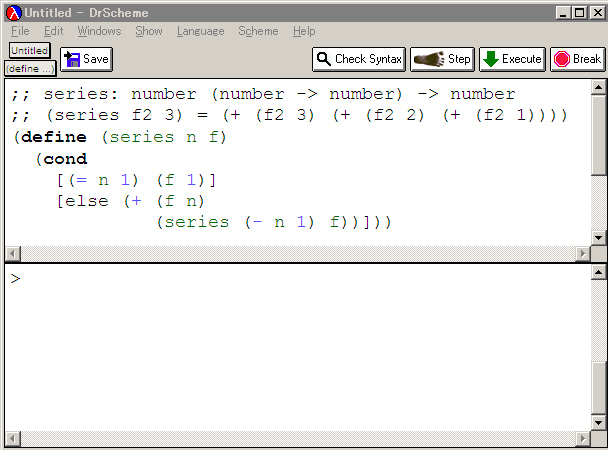 まず，関数 series
を定義している
30
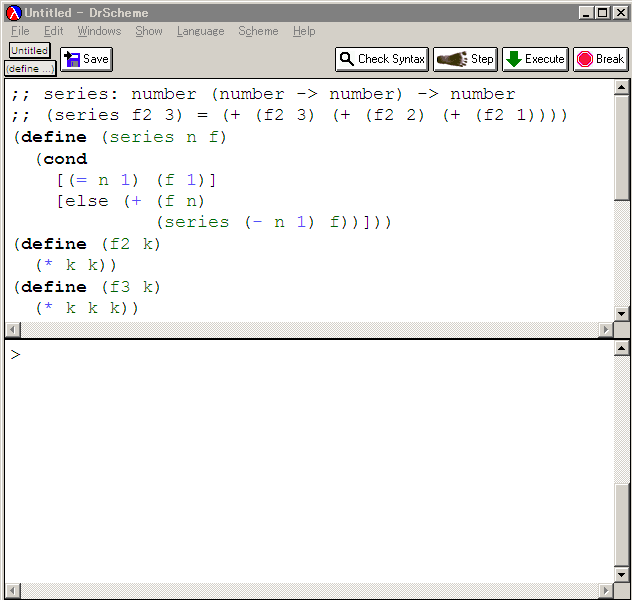 次に関数 f2, f3 を定義している
(define (f2 k)
    (* k k))
(define (f3 k)
    (* k k k))
31
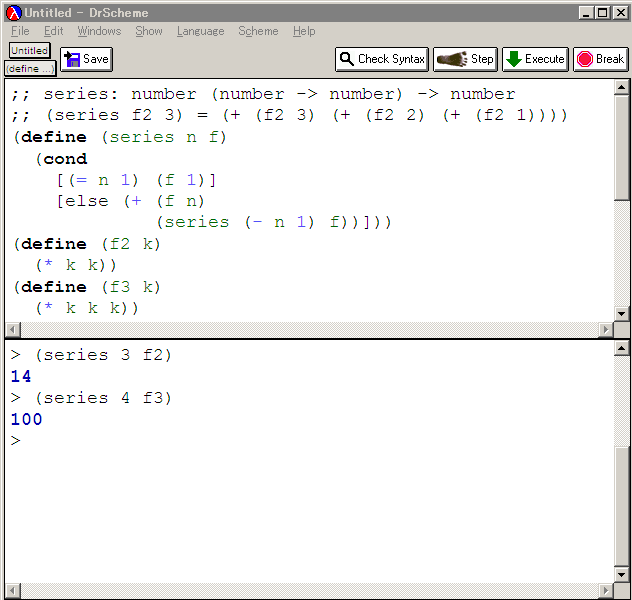 これは，
	(series 3 f2)
と書いて，n の値を 3, 
f の値を f2 に設定しての実行
実行結果である「14」が
表示される
32
入力と出力
3
f2
(f2 3), (f2 2), (f2 1) の和
series
出力
入力
出力は数値
入力は１つの数値と
関数
series は，関数を入力とするような関数
（つまり高階関数）
33
;; series: number (number -> number) -> number
;; (series f2 3) = (+ (f2 3) (+ (f2 2) (+ (f2 1))))
(define (series n f) 
    (cond
        [(= n 1) (f 1)]
        [else (+ (f n)
                     (series (- n 1) f))]))
関数 f が，
「series」の入力になっている
34
(series 3 f2) から 14 に至る過程の概略
(series 3 f2)
= …
= (+ (f2 3) (series 2 f2))
= …
= (+ (f2 3) (+ (f2 2) (series 1 f2)))
= …
= (+ (f2 3) (+ (f2 2) (+ (f2 1))))
= … 
= 14
最初の式
但し，f2 は
　　(define (f2 k)
　　    (* k k))
コンピュータ内部での計算
実行結果
35
(series 3 f2) から (+ (f2 3) (series 2 f2)) に至る過程
(series 3 f2)
= …
= (+ (f2 3) (series 2 f2))
= …
= (+ (f2 3) (+ (f2 2) (series 1 f2)))
= …
= (+ (f2 3) (+ (f2 2) (+ (f2 1))))
= … 
= 14
(series 3 f2)
=  (cond
        [(= 3 1) (f2 1)]
        [else (+ (f2 3)
                     (series (- 3 1) f2))])
=  (cond
        [false (f2 1)]
        [else (+ (f2 3)
                     (series (- 3 1) f2))])
= (+ (f2 3) (series (- 3 1) f2))
= (+ (f2 3) (series 2 f2))
この
部分は
36
(series 3 f2) から (+ (f2 3) (series 2 f2)) に至る過程
(series 3 f2)
= …
= (+ (f2 3) (series 2 f2))
= …
= (+ (f2 3) (+ (f2 2) (series 1 f2)))
= …
= (+ (f2 3) (+ (f2 2) (+ (f2 1))))
= … 
= 14
(series 3 f2)
=  (cond
        [(= 3 1) (f2 1)]
        [else (+ (f2 3)
                     (series (- 3 1) f2))])
=  (cond
        [false (f2 1)]
        [else (+ (f2 3)
                     (series (- 3 1) f2))])
= (+ (f2 3) (series (- 3 1) f2))
= (+ (f2 3) (series 2 f2))
この
部分は
これは，
	(define (series n f) 
	    (cond
	        [(= n 1) (f 1)]
	        [else (+ (f n)
	                     (series (- n 1) f))]))
の n を 3 で，f を f2 で置き換えたもの
37
例題４．数列の和のリスト
例題３の「series」を使って，数列の和のリストを作る高階関数 series-iter を作る
数値 n と関数 f から，
		(f 1), (f 2), …. (f n) の和	　・・・　n 項までの和
		(f 1), (f 2), …. (f (- n 1)) の和　・・・　n-1 項までの和
		... 
		(f 1) の値		　・・・　１項までの和
	のリストを作る
series-iter を使って，次の数列の和が Π2/6 に近づく様子を観察する
数列の和
38
「例題４．数列の和のリスト」の手順
次を「定義用ウインドウ」で，実行しなさい
入力した後に，Execute ボタンを押す
;; series: number (number -> number) -> number
;; (series f2 3) = (+ (f2 3) (+ (f2 2) (+ (f2 1))))
(define (series n f) 
    (cond
        [(= n 1) (f 1)]
        [else (+ (f n)
                     (series (- n 1) f))]))
;; series-iter : number (number -> number) -> list
(define (series-iter n f)
    (cond
         [(= n 0) empty]
         [else (cons (series n f) (series-iter (- n 1) f))]))
(define (f4 k)
    (/ 1 (* k k)))
2. その後，次を「実行用ウインドウ」で実行しなさい
(series-iter #i100 f4)
39
☆　次は，例題５に進んでください
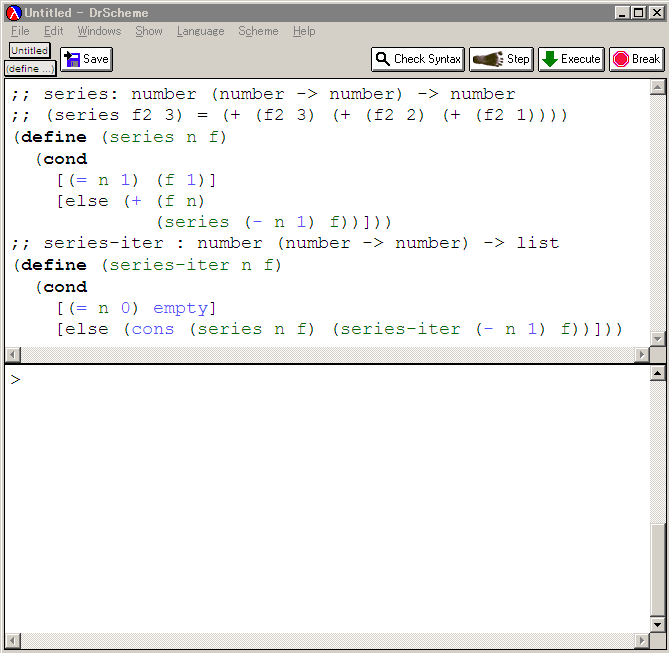 まず，関数 series と 
series-iter を定義している
40
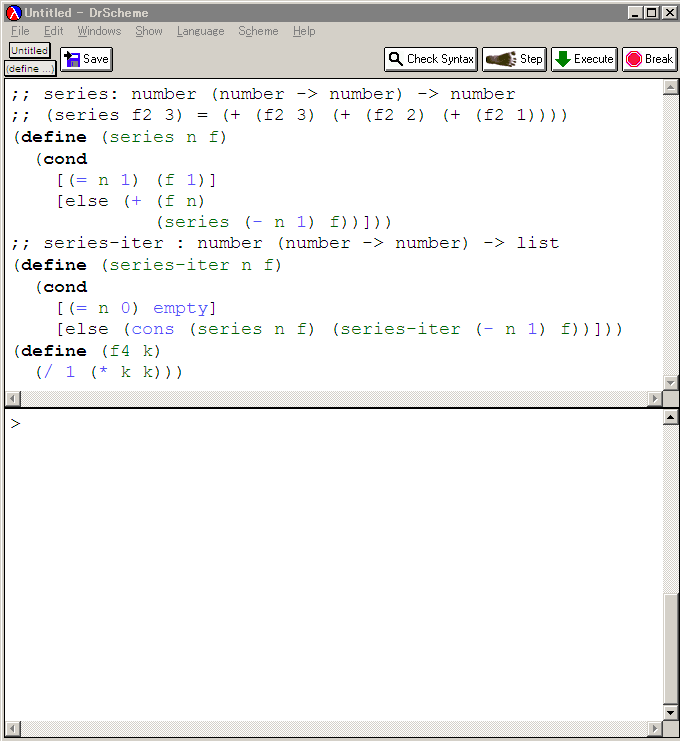 次に関数 f4 を定義している
(define (f4 k)
    (/ 1 (* k k)))
41
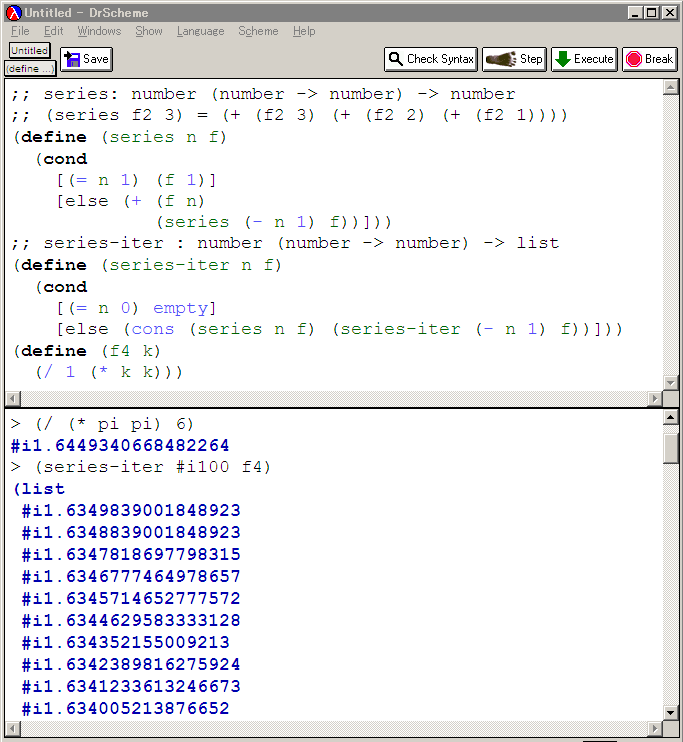 これは，
	(series-iter #i100 f4)
と書いて，n の値を #i100, 
f の値を f4 に設定して
の実行
実行結果が
表示される
42
入力と出力
(f4 3), (f4 2), (f4 1) の和
(f4 2), (f4 1) の和
(f4 1) の値
からなるリスト
3
f4
series-iter
出力
入力
出力は数値のリスト
入力は１つの数値と
関数
series-iter は，関数を入力とするような関数
（つまり高階関数）
43
;; series: number (number -> number) -> number
;; (series f2 3) = (+ (f2 3) (+ (f2 2) (+ (f2 1))))
(define (series n f) 
    (cond
        [(= n 1) (f 1)]
        [else (+ (f n)
                     (series (- n 1) f))]))
;; series-iter : number (number -> number) -> list
(define (series-iter n f)
    (cond
         [(= n 0) empty]
         [else (cons (series n f) (series-iter (- n 1) f))]))
44
数列の和のリスト
n = 0 ならば：　	→　終了条件　
		empty 		→　自明な解	
そうで無ければ：　
長さが n-1 の「数列の和のリスト」を作り，その先頭に「第 n 項」をつなげる
この第 n 項は， (series n f) で得られる
45
例題５．べき級数
べき級数を求める高階関数 taylor-series を作る
数値 x, n と関数 g から，(g 0), (* (g 1) (expt x 1)), ..., (* (g n) (expt x n)) の和を求める


taylor-series を使って，簡単なべき級数 1 + x + 2x2 + … + nxn を求めてみる
つまり
46
「例題５．べき級数」の手順
次を「定義用ウインドウ」で，実行しなさい
入力した後に，Execute ボタンを押す
;; taylor-series: number number (number -> number)
;;                        -> number
;; (taylor-series 2 3 g) = 
;;        (+ (* (g 3) (expt 2 3)
;;             (+ (* (g 2) (expt 2 2)) 
;;                  (+ (* (g 1) (expt 2 1))
;;                       (g 0))))
(define (taylor-series x n g) 
    (cond
        [(= n 0) (g 0)]
        [else (+ (* (g n) (expt x n))
                     (taylor-series x (- n 1) g))]))
(define (g1 k)
    k)
2. その後，次を「実行用ウインドウ」で実行しなさい
(taylor-series 2 3 g1)
(taylor-series 2 4 g1)
☆　次は，例題６に進んでください
47
級数
級数とは：　　数列の和

べき級数とは：　　　　　　　 の形をした級数
48
べき級数
n = 0 のとき
n > 0 のとき
49
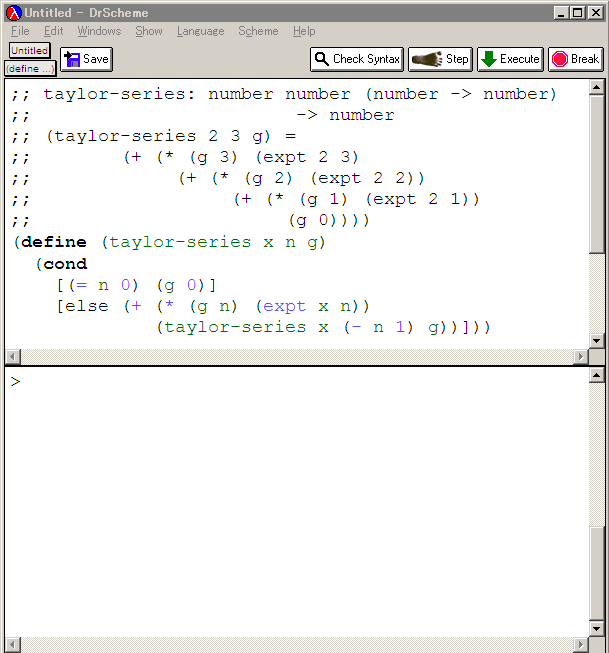 まず，関数 taylor-series 
を定義している
50
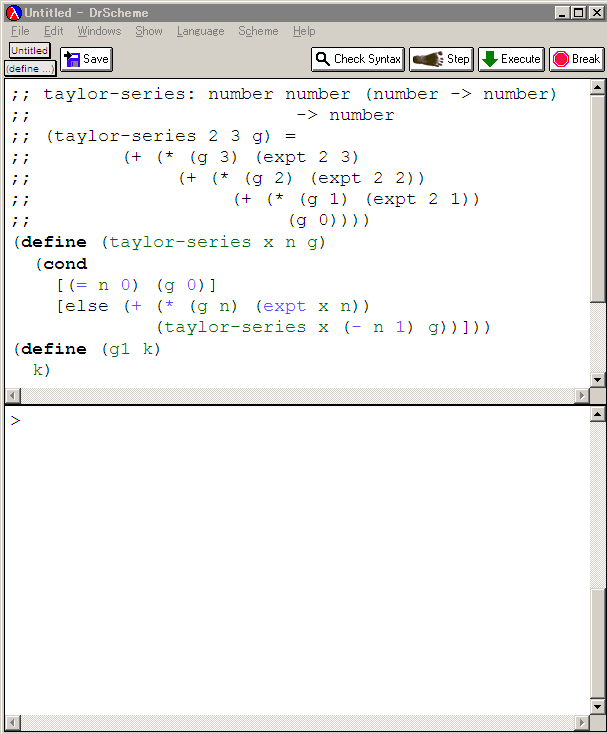 次に関数 g1 を定義している
(define (g1 k)
    k)
51
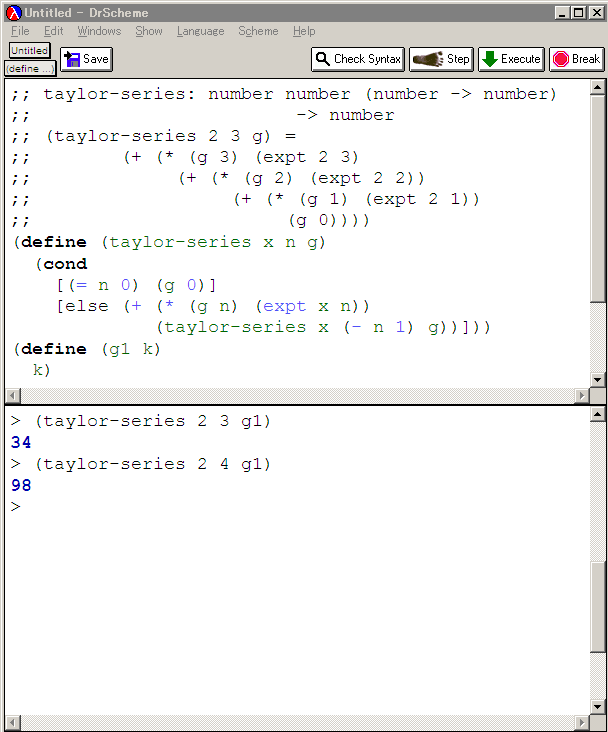 これは，
	(taylor-series 2 3 g1)
と書いて，x の値を 2 に，
n の値を 3 に，g の値を g1 に
設定しての実行
実行結果である「34」が
表示される
52
入力と出力
(g1 0), 
(* (g1 1) (expt 2 1)),
(* (g1 2) (expt 2 2)),
(* (g1 3) (expt 2 3))
の値の合計
2
3
g1
taylor-series
出力
入力
出力は数値
入力は２つの数値と
関数
taylor-series は，関数を入力とするような関数
= 高階関数
53
taylor-series 関数
;; taylor-series: number number (number -> number)
;;                        -> number
;; (taylor-series 2 3 g) = 
;;        (+ (* (g 3) (expt 2 3)
;;             (+ (* (g 2) (expt 2 2)) 
;;                  (+ (* (g 1) (expt 2 1))
;;                       (g 0))))
(define (taylor-series x n g) 
    (cond
        [(= n 0) (g 0)]
        [else (+ (* (g n) (expt x n))
                     (taylor-series x (- n 1) g))]))
54
(taylor-series 2 3 g1) から 34 に至る過程の概略
最初の式
(taylor-series 2 3 g1)
= …
= (+ (* (g1 3) (expt 2 3)) (taylor-series 2 2 g1))
= …
= (+ (* (g1 3) (expt 2 3)) (+ (* (g1 2) (expt 2 2)) (taylor-series 2 1 g1)))
= …
= (+ (* (g1 3) (expt 2 3)) (+ (* (g1 2) (expt 2 2)) (+ (* (g1 1) (expt 2 1)) (taylor-series 2 0 g1))))
= …
= (+ (* (g1 3) (expt 2 3)) (+ (* (g1 2) (expt 2 2)) (+ (* (g1 1) (expt 2 1)) (g1 2 0))))
= ... 
= 34
コンピュータ内部での計算
但し，g1 は
　　(define (g1 k)
　　    k)
実行結果
55
(taylor-series 2 3 g1) から 34 に至る過程の概略
(taylor-series 2 3 g1)
= …
= (+ (* (g1 3) (expt 2 3)) (taylor-series 2 2 g1))
= …
= (+ (* (g1 3) (expt 2 3)) (+ (* (g1 2) (expt 2 2)) (taylor-series 2 1 g1)))
= …
= (+ (* (g1 3) (expt 2 3)) (+ (* (g1 2) (expt 2 2)) (+ (* (g1 1) (expt 2 1)) (taylor-series 2 0 g1))))
= …
= (+ (* (g1 3) (expt 2 3)) (+ (* (g1 2) (expt 2 2)) (+ (* (g1 1) (expt 2 1)) (g1 2 0))))
= ... 
= 34
(taylor-series 2 3 g)
= (cond
        [(= 3 0) (g1 0)]
        [else (+ (* (g1 3) (expt 2 3))
                     (taylor-series 2 (- 3 1) g1))])
= (cond
        [false (g1 0)]
        [else (+ (* (g1 3) (expt 2 3))
                     (taylor-series 2 (- 3 1) g1))])
= (+ (* (g1 3) (expt 2 3))
                     (taylor-series 2 (- 3 1) g1))
= (+ (* (g1 3) (expt 2 3))
                     (taylor-series 2 2 g1))
この
部分は
56
(taylor-series 2 3 g1) から 34 に至る過程の概略
(taylor-series 2 3 g1)
= …
= (+ (* (g1 3) (expt 2 3)) (taylor-series 2 2 g1))
= …
= (+ (* (g1 3) (expt 2 3)) (+ (* (g1 2) (expt 2 2)) (taylor-series 2 1 g1)))
= …
= (+ (* (g1 3) (expt 2 3)) (+ (* (g1 2) (expt 2 2)) (+ (* (g1 1) (expt 2 1)) (taylor-series 2 0 g1))))
= …
= (+ (* (g1 3) (expt 2 3)) (+ (* (g1 2) (expt 2 2)) (+ (* (g1 1) (expt 2 1)) (g1 2 0))))
= ... 
= 34
(taylor-series 2 3 g)
= (cond
        [(= 3 0) (g1 0)]
        [else (+ (* (g1 3) (expt 2 3))
                     (taylor-series 2 (- 3 1) g1))])
= (cond
        [false (g1 0)]
        [else (+ (* (g1 3) (expt 2 3))
                     (taylor-series 2 (- 3 1) g1))])
= (+ (* (g1 3) (expt 2 3))
                     (taylor-series 2 (- 3 1) g1))
= (+ (* (g1 3) (expt 2 3))
                     (taylor-series 2 2 g1))
この
部分は
これは，
	(define (taylor-series x n g) 
	    (cond
	        [(= n 0) (g 0)]
	        [else (+ (* (g n) (expt x n))
	                     (taylor-series x (- n 1) g))]))
の x を 2 で，n を 3 で，g を g1 で置き換えたもの
57
テーラー展開
テーラー展開の式
関数 f が，0 の近傍で定義されていて，点 0 でn 階微分可能であるとき
但し，
58
テーラー展開
収束半径：∞
収束半径：∞
収束半径：∞
収束半径：１
収束半径：１
59
例題６．指数関数のテーラー展開
例題５の「taylor-series」を使って，指数関数のテーラー展開の値を求める
60
「例題６．指数関数のテーラー展開」の手順 (1/2)
次を「定義用ウインドウ」で，実行しなさい
入力した後に，Execute ボタンを押す
;; taylor-series: number number (number -> number)
;;                        -> number
;; (taylor-series 2 3 g) = 
;;        (+ (* (g 3) (expt 2 3)
;;             (+ (* (g 2) (expt 2 2)) 
;;                  (+ (* (g 1) (expt 2 1))
;;                       (g 0))))
(define (taylor-series x n g) 
    (cond
        [(= n 0) (g 0)]
        [else (+ (* (g n) (expt x n))
                     (taylor-series x (- n 1) g))]))
(define (factorial k)
    (cond
        [(= k 0) 1]
        [else (* k (factorial (- k 1)))]))
(define (exp-term k)
  (/ 1 (factorial k)))
(define (my-exp x)
  (taylor-series x 20 exp-term))
例題５
と同じ
☆　次ページに進んでください
61
「例題６．指数関数のテーラー展開」の手順 (2/2)
2. その後，次を「実行用ウインドウ」で実行しなさい
(my-exp 0)
(my-exp 1)
(my-exp 2)
(my-exp 3)
(my-exp #i1)
(my-exp #i2)
(my-exp #i3)
☆　次は，例題７に進んでください
62
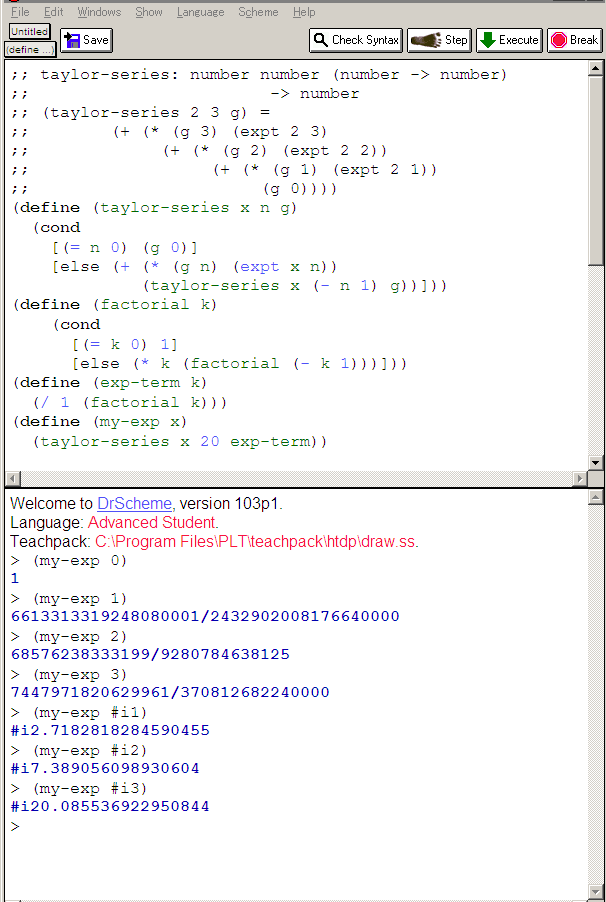 63
(define (taylor-series x n g) 
    (cond
        [(= n 0) (g 0)]
        [else (+ (* (g n) (expt x n))
                     (taylor-series x (- n 1) g))]))
(define (factorial k)
    (cond
        [(= k 0) 1]
        [else (* k (factorial (- k 1)))]))
(define (exp-term k)
  (/ 1 (factorial k)))
(define (my-exp x)
  (taylor-series x 20 exp-term))
べき級数
（例題５と同じ）
k の階乗
を求める
係数
taylor-series を使って，
ex （の近似値）を計算
64
指数関数のテーラー展開
(define (exp-term k)
  (/ 1 (factorial k)))
65
my-exp での誤差
(define (my-exp x)
  (taylor-series x 20 g2))
x21/21! 以降の
部分が誤差
x20/20! の項まで計算
66
例題７．cos 関数のテーラー展開
例題５の「taylor-series」を使って，cos 関数のテーラー展開の値を求める
67
「例題７．cos 関数のテーラー展開」の手順 (1/2)
次を「定義用ウインドウ」で，実行しなさい
;; taylor-series: number number (number -> number)
;;                        -> number
;; (taylor-series 2 3 g) = 
;;        (+ (* (g 3) (expt 2 3)
;;             (+ (* (g 2) (expt 2 2)) 
;;                  (+ (* (g 1) (expt 2 1))
;;                       (g 0))))
(define (taylor-series x n g) 
    (cond
        [(= n 0) (g 0)]
        [else (+ (* (g n) (expt x n))
                     (taylor-series x (- n 1) g))]))
(define (factorial k)
    (cond
        [(= k 0) 1]
        [else (* k (factorial (- k 1)))]))
(define (cos-term k)
  (cond
    [(odd? k) 0]
    [else 
     (cond 
       [(= (remainder k 4) 0) (/ 1 (factorial k))]
       [else (/ -1 (factorial k))])]))
(define (my-cos x)
  (taylor-series x 20 cos-term))
例題６
と同じ
68
「例題７．指数関数のテーラー展開」の手順 (2/2)
2. その後，次を「実行用ウインドウ」で実行しなさい
(my-cos #i0)
(my-cos #i0.2)
(my-cos #i0.4)
(my-cos #i0.6)
(my-cos #i0.8)
☆　次は，例題８に進んでください
69
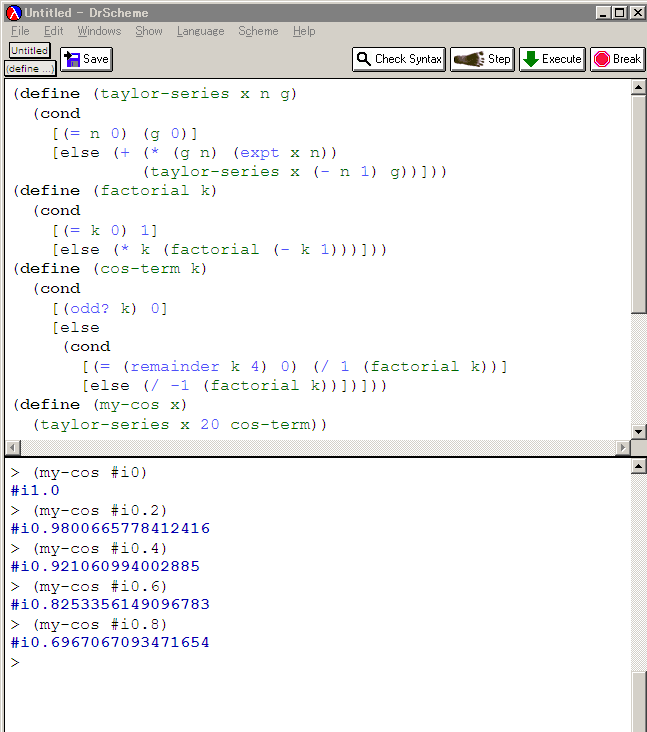 70
(define (taylor-series x n g) 
    (cond
        [(= n 0) (g 0)]
        [else (+ (* (g n) (expt x n))
                     (taylor-series x (- n 1) g))]))
(define (factorial k)
    (cond
        [(= k 0) 1]
        [else (* k (factorial (- k 1)))]))
(define (cos-term k)
  (cond
    [(odd? k) 0]
    [else 
     (cond 
       [(= (remainder k 4) 0) (/ 1 (factorial k))]
       [else (/ -1 (factorial k))])]))
(define (my-cos x)
  (taylor-series x 20 cos-term))
べき級数
（例題５と同じ）
k の階乗
を求める
（例題６と同じ）
係数
taylor-series を使って，
cos x （の近似値）を計算
71
cos 関数のテーラー展開
(define (cos-term k)
  (cond
    [(odd? k) 0]
    [else 
     (cond 
       [(= (remainder k 4) 0) (/ 1 (factorial k))]
       [else (/ -1 (factorial k))])]))
odd? は
奇数ならば true
72
例題８．対数関数のテーラー展開
例題５の「taylor-series」を使って，対数関数のテーラー展開の値を求める
73
「例題８．対数関数のテーラー展開」の手順 (1/2)
次を「定義用ウインドウ」で，実行しなさい
入力した後に，Execute ボタンを押す
;; taylor-series: number number (number -> number)
;;                        -> number
;; (taylor-series 2 3 g) = 
;;        (+ (* (g 3) (expt 2 3)
;;             (+ (* (g 2) (expt 2 2)) 
;;                  (+ (* (g 1) (expt 2 1))
;;                       (g 0))))
(define (taylor-series x n g) 
    (cond
        [(= n 0) (g 0)]
        [else (+ (* (g n) (expt x n))
                     (taylor-series x (- n 1) g))]))
(define (log-term k)
  (cond
    [(= k 0) 0]
    [else (/ (expt -1 (- k 1)) k)]))
(define (my-log x)
  (taylor-series (- x 1) 20 log-term))
例題７
と同じ
74
☆　次ページに進んでください
「例題８．対数関数のテーラー展開」の手順 (2/2)
2. その後，次を「実行用ウインドウ」で実行しなさい
(my-log #i1)
(my-log #i1.2)
(my-log #i1.4)
(my-log #i1.6)
(my-log #i1.8)
☆　次は，例題９に進んでください
75
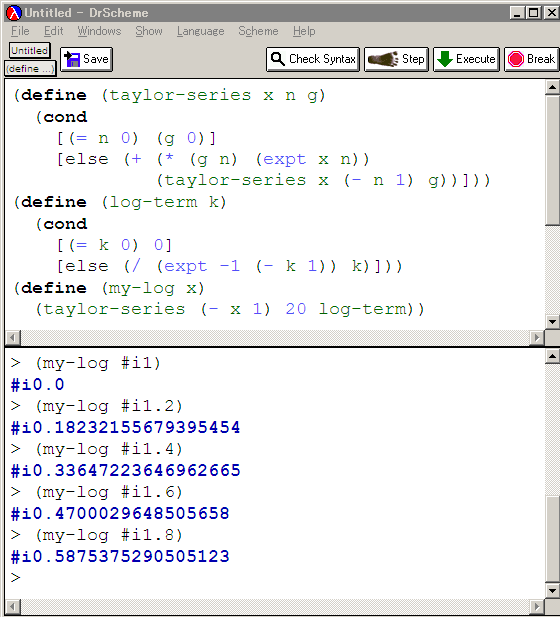 76
(define (taylor-series x n g) 
    (cond
        [(= n 0) (g 0)]
        [else (+ (* (g n) (expt x n))
                     (taylor-series x (- n 1) g))]))
(define (log-term k)
  (cond
    [(= k 0) 0]
    [else (/ (expt -1 (- k 1)) k)]))
(define (my-log x)
  (taylor-series (- x 1) 20 log-term))
べき級数
（例題５と同じ）
係数
taylor-series を使って，
log x （の近似値）
を計算
77
対数関数のテーラー展開
(define (log-term k)
  (cond
    [(= k 0) 0]
    [else (/ (expt -1 (- k 1)) k)]))
78
9-3 課題
79
課題１
次の数値の意味は何か
		#i9.313e+020

12100 を求めたい．次の３つを実行して，実行結果を比較せよ
(expt 12 100)
(expt #i12 100)
(expt 12 #i100)
80
課題２
関数 my-exp （授業の例題６）についての問題
次の５つの値を報告しなさい．但し x = 1 とする
81
課題３．数列の和の列１
関数 series-iter （授業の例題４）についての問題
series-iter を使って，次の数列の和のリストを求めなさい
実行結果を報告しなさい
また、(series-iter #i10 f4) のように実行した場合と，(series-iter 10 f4) のように実行した場合の違いを報告しなさい
82
課題４．数列の和の列２
関数 series-iter （授業の例題４）についての問題
series-iter を使って，次の数列の和のリストを求めなさい
実行結果を報告しなさい
また、(series-iter #i10 f4) のように実行した場合と，(series-iter 10 f4) のように実行した場合の違いを報告しなさい
83
課題５．sin 関数のテーラー展開
関数 taylor-series（授業の例題５）を使って，sin 関数のテーラー展開の値を求める関数 my-sin を作成し，実行結果を報告しなさい
even? （偶数ならば true）を使うこと
正しい値が得られているか確認すること
84
課題６．tan-1 関数のテーラー展開
関数 taylor-series（授業の例題５）を使って，tan-1 関数のテーラー展開の値を求める関数 my-atan を作成し，実行結果を報告しなさい
even? （偶数ならば true）を使うこと 
正しい値が得られているか確認すること
85